Socijalna interakcija kao oblik socijalnog ponašanja
Milovanović, R. (2010): Interakcija i komunikacija u vaspitnom radu (31-62). Jagodina: Pedagoški fakultet.
Socijalna interakcija kao oblik socijalnog ponašanja
Hrana, smeštaj, sigurnost
Radozna-lost, saznanje, stvaralaš-tvo
Sposobnost za razvoj veštine socijalnog ponašanja
Sposobnost uspostavljanja kvalitetnih odnosa
Sposobnost  očuvanja kvalitetnih odnosa
Učenje o interakciji i komunikaciji
Interakcija kao ODNOS, uzajamni uticaj među osobama
 (uzajamna uslovljenost , međuzavisnost, promene u ponašanju).
Od individualne akcije (ponašanja) do interakcije
Socijalni odnosi, socijalna interakcija i socijalno ponašanje
Efekti socijalne (pedagoške) interakcije
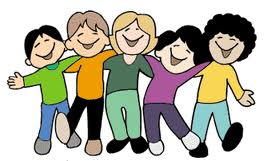 DOŽIVLJAJ U INTERAKCIJI
(intelekstualna, emocionalna i  motivaciona komponenta) u PODUČAVANJU
Mehanizmi socijalne interakcije(uslovi)
DELOVANJE U GRUPI
Mehanizmi socijalne interakcije
Tipovi interakcije
Emocionalno neutralne ili emocionalno angažovane
Pedagoška interakcija (kontekst podučavanja)
Međudejstvo 
pedagoški radnik-učenik